МАСТЕР-КЛАСС
«Развитие познавательной активности через познавательно-исследовательскую деятельность».
ЦЕЛЬ: Представить опыт работы с детьми дошкольного возраста по развитию познавательной активности через познавательно – исследовательскую деятельность.
ЗАДАЧИ:
- Повышать уровень профессиональной компетенции участников мастер - класса по развитию познавательной деятельности дошкольников через познавательно – исследовательскую деятельность;
- Представить участникам мастер - класса экспериментирование, как одну из форм проведения познавательно – исследовательской деятельности с детьми дошкольного возраста;
- Сформировать у участников мастер- класса мотивацию к использованию в воспитательно- образовательном процессе опытно- экспериментальную деятельность.
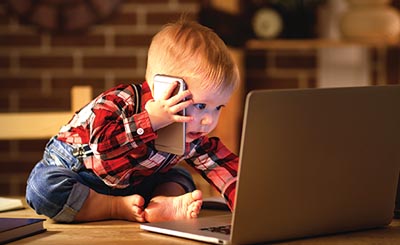 Николай Николаевич
Поддьков
НиколайЕвгеньевич 
Вераксы
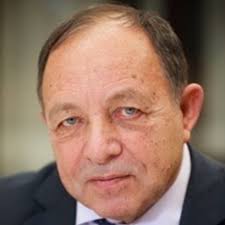 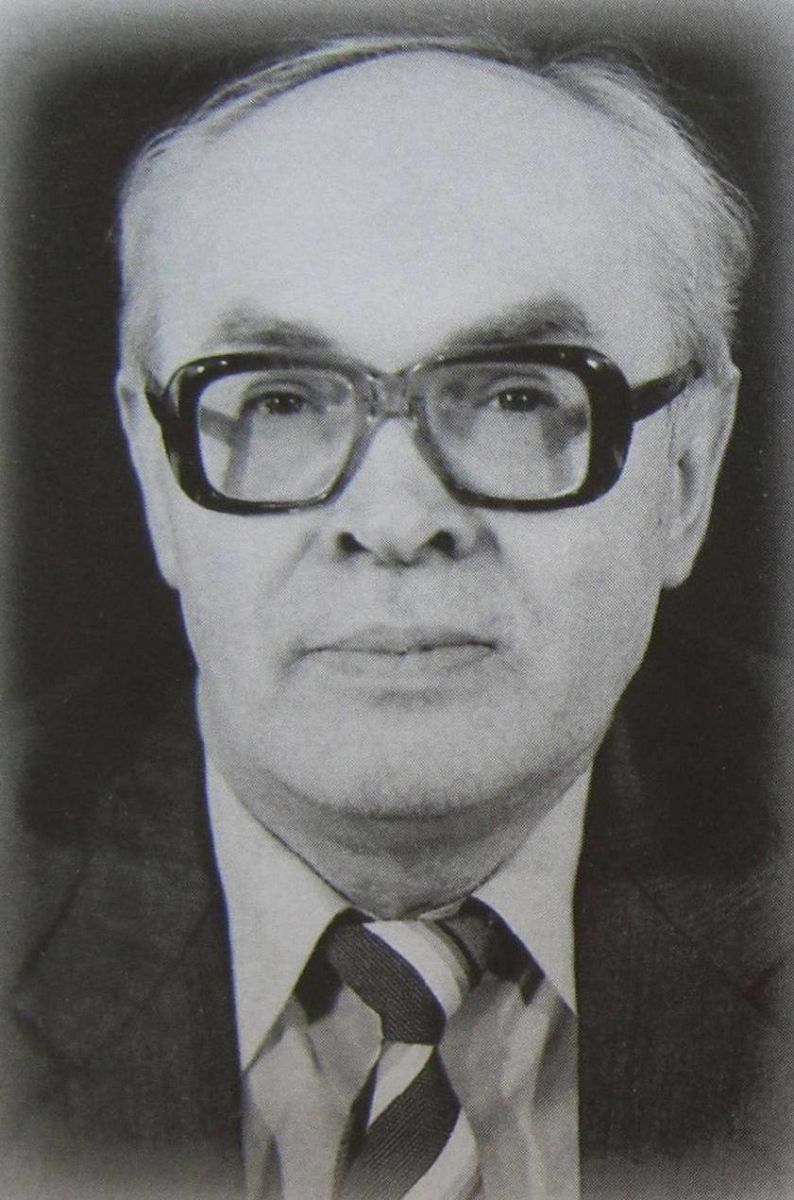 Любознательность и познавательная мотивация
Три кита познавательной потребности
Активность познавательной потребности
Стремление к самому процессу познания
Удовольствие от умственного напряжения
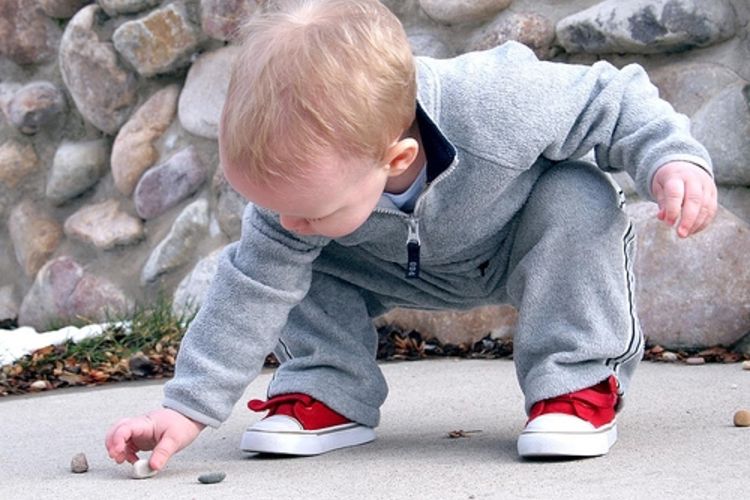 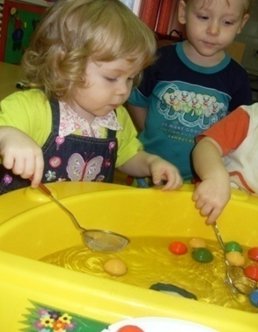 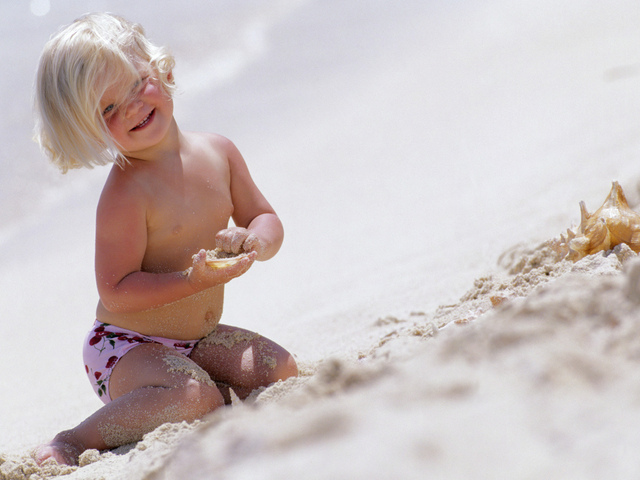 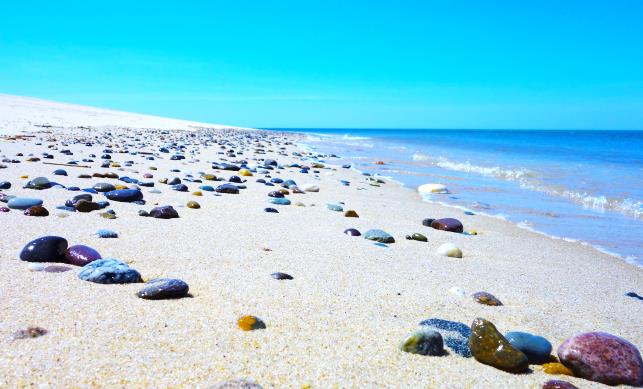 СТРУКТУРА ДЕТСКОГО ЭКСПЕРИМЕНТА
постановка проблемы, которую необходимо разрешить;
 целеполагание (что нужно сделать для решения проблемы);
 выдвижение гипотез (поиск возможных путей решения);
 проверка гипотез (сбор данных, реализация в действиях);
 анализ полученного результата (подтвердилось - не подтвердилось);
 формулирование выводов.
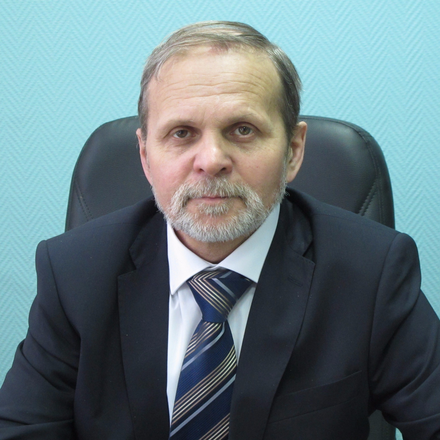 Александр 
Ильич
савенков
«Ребенок не готовится жить, он уже живет, но, говоря о детстве, мы обычно забываем, что детство это не подготовка к жизни, а полноценный жизненный этап, наполненный собственными, радостями и горестями, достижениями, открытиями, сложностями и поражениями ».